Музыкальные ансамбли
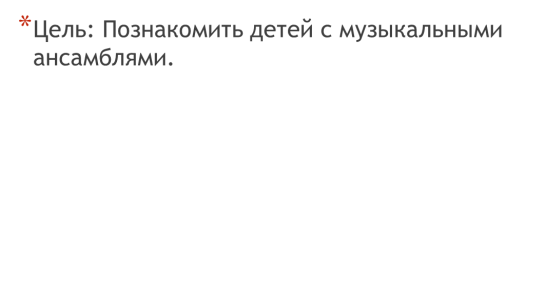 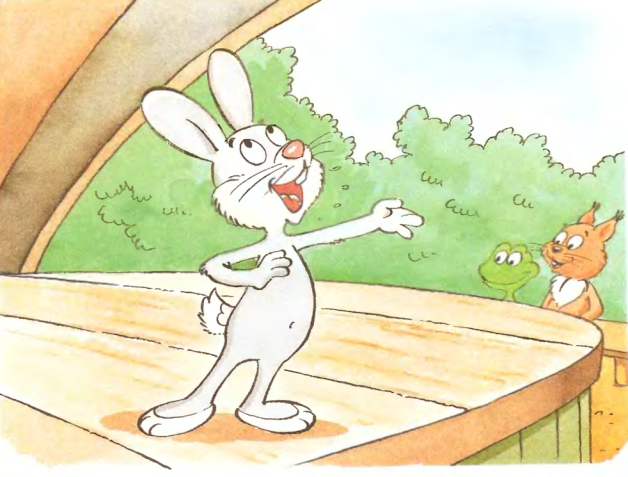 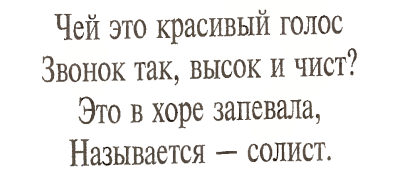 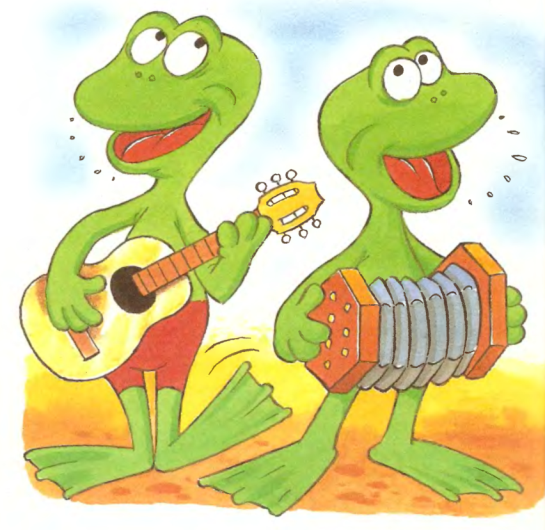 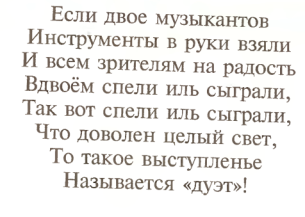 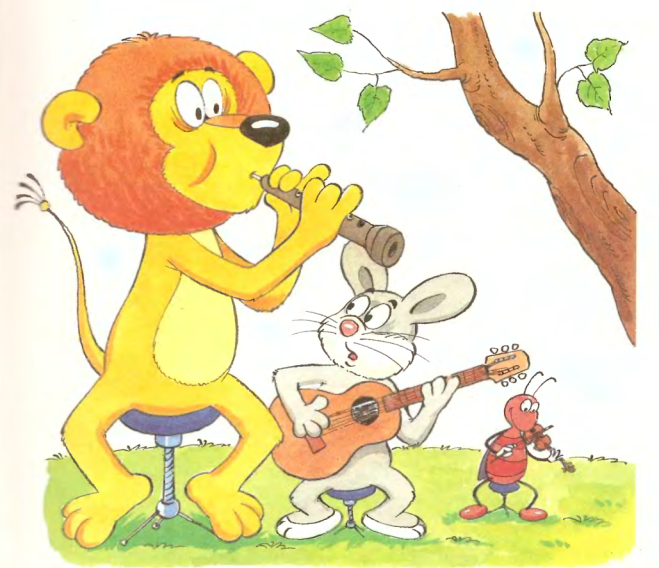 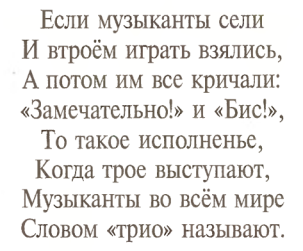 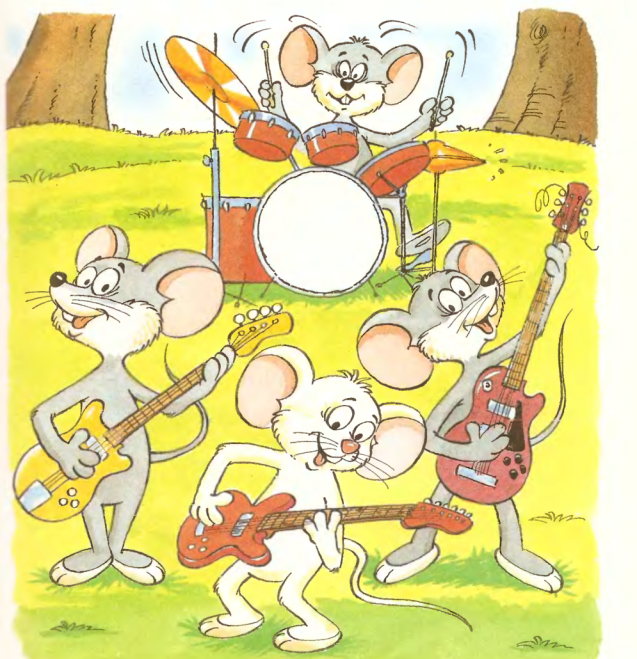 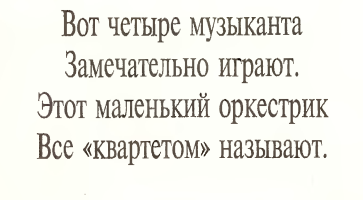 Презентацию подготовила Муз.рук. МБДОУ ДС№41 Козырчикова Алёна Козырчикова